About safefood for life
Module 1: Food Hygiene – Why Bother? 
Module 2: Food Contamination
Module 3: Food Delivery and Storage
Module 4: Food Preparation, Cooking and Service
Module 5: Personal Hygiene
Module 6: Design and Layout of Food Premises
Module 7: Cleaning and Pest Control
Module 8: Hazard Analysis and Critical Control Point (HACCP)
Module 9: Food Allergies, Food Intolerance and Coeliac Disease
[Speaker Notes: safefood for Life is an eLearning food hygiene course from safefood for secondary school and Youthreach students studying home economics or catering. safefood for life aims to help students develop important food safety skills and allows them to sit an online food hygiene examination at the end of the course. There are 9 modules in the course, as displayed on screen.]
Lesson One Part One
Food hygiene – why bother?
Discuss
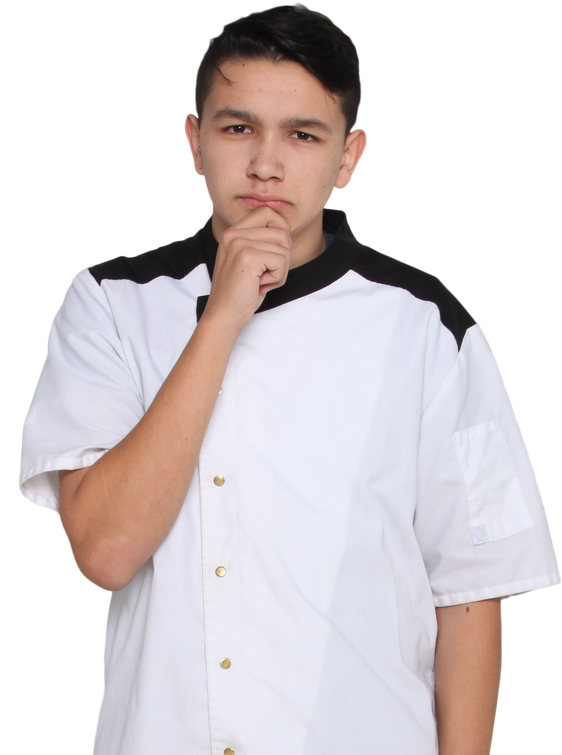 Has anyone in the class suffered from food poisoning/food-borne illness? 
If so, how did it affect you? Were you able to identify the source or cause? 
What is food poisoning and food-borne illness?
What are some of the symptoms of food poisoning?
[Speaker Notes: What is food poisoning and food-borne illness?
Food poisoning and foodborne illness is the effect that the foodborne disease has on you –  the symptoms of the illness you experience.

What are some of the symptoms of food poisoning?
Food poisoning causes symptoms such as nausea, vomiting, cramps and diarrhoea. 
Although the symptoms can be similar to those of a mild food allergy or intolerance, these are not examples of food poisoning as only susceptible people are affected and it’s the actual food itself that makes then sick.]
In class task
Do a class survey about food poisoning:
Who has had food poisoning?
What symptoms did they have?
How did they get it?
Did they go to the doctor? 
What other details can you find about their experience of food poisoning?
Food hygiene costs and benefits
[Speaker Notes: This is a short animation about the benefits of good food hygiene practices, and the costs of poor practices.]
Food hygiene
What is food hygiene?
Why is there a need for good food hygiene?
[Speaker Notes: What is food hygiene?
Food hygiene can be defined as all the practical measures involved in keeping food safe and wholesome through all the stages of production to point of sale or consumption. 
 
Why is there a need for good food hygiene?
Government agencies and health authorities devote a lot of time and resources to the prevention of food poisoning. One of the ways in which we can all play our part in reducing the incidence of food poisoning is by using good food handling practices. 
There is a need for good food hygiene to protect those who are at most risk from severe symptoms - the vulnerable (young children, older people, those with underlying illnesses and expectant mothers).]
In class task
Find a few examples of food poisoning outbreaks in the news. 
What happened? 
What was the outcome?
Discuss
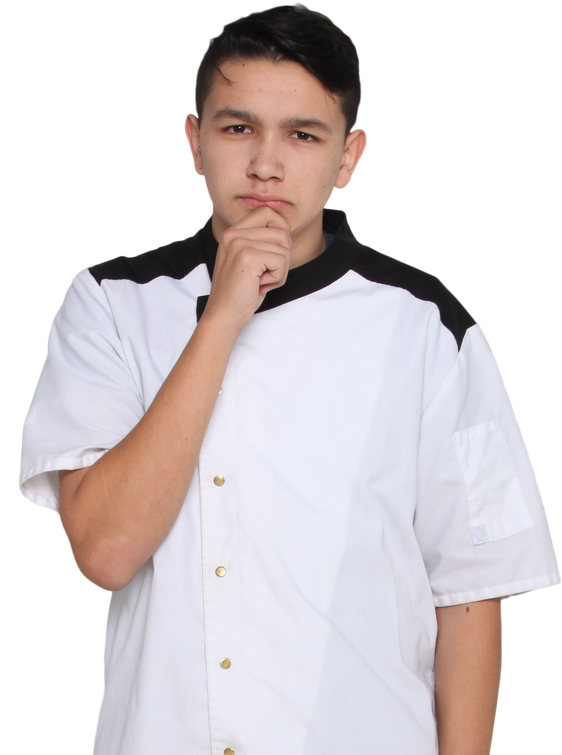 Are you a food worker?
Is a kitchen porter a food worker? 
Is a bar person a food worker?
[Speaker Notes: The legal term for a food worker is any person working in the food handling area and it applies to all stages of production, processing or distribution of food
A kitchen porter or a bar person is a food worker.]
Discuss
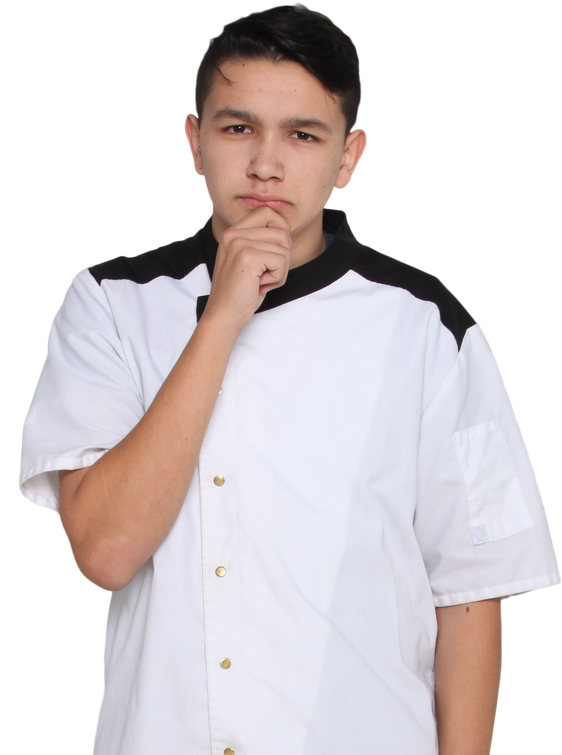 Did you know food workers are required by law to adhere to certain standards and practices?
Do you know what the certain standards and practices are?
[Speaker Notes: Do you know what the certain standards and practices are?
Maintain high degree of personal cleanliness.
Keep the workplace clean.
Protect food from contamination or anything that could cause harm.
Follow good personal hygiene practices: 
Hand washing 
Wear clean clothes and if necessary, wear protective clothing 
Tell your employer if you are suffering from, or are a carrier of, a food-borne disease as this can spread to other staff and customers and can cause food-borne illness (food poisoning).
It is an offence for food workers not to meet these requirements. 
By law food workers must receive adequate supervision instruction/or training in good food hygiene for the work they do.
Those responsible for HACCP should also receive adequate training.
Guides to good management procedures also recommend that:
Training certificates should be renewed every 3 years.
Training should be refreshed – this generally takes place annually.
Training records should be kept as evidence that staff have been trained properly.
It is in the interest of the consumer that we minimise the risk of food poisoning as its effects are potentially very serious and costly and there needs to be a penalty for offenders.]